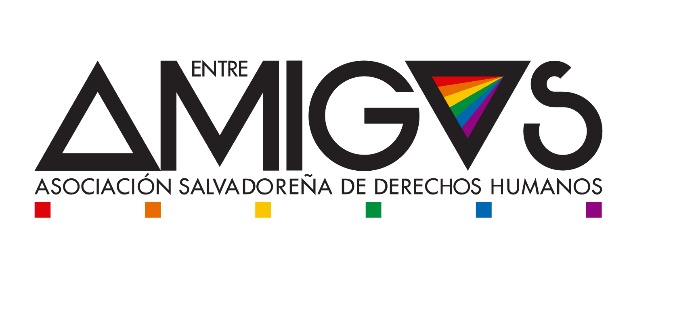 INVESTIGACIÓN PARTICIPATIVAAnálisis de brecha en base a los determinantes sociales de la salud en Mujeres Trabajadoras Sexuales de El Salvador
William Hernández, Director de Entre Amigos. 
Licda. Karen Rodríguez, Investigador Principal de Entre Amigos. 
Dra. Carmen Figueroa, Supervisora de Monitoreo y Evaluación de Entre Amigos.
San Salvador, El Salvador 03 de diciembre 2019
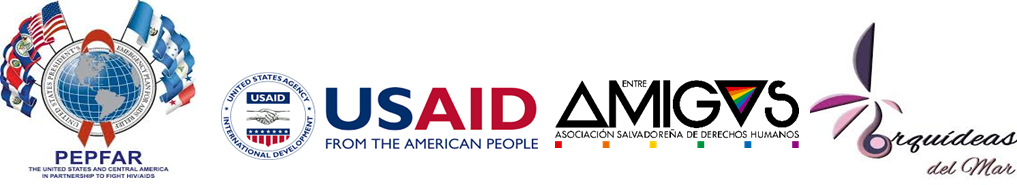 Resultados Clasificación de las evidencias según DSS                                     en población de MTS en El Salvador
60 documentos revisados, 61 evidencias.
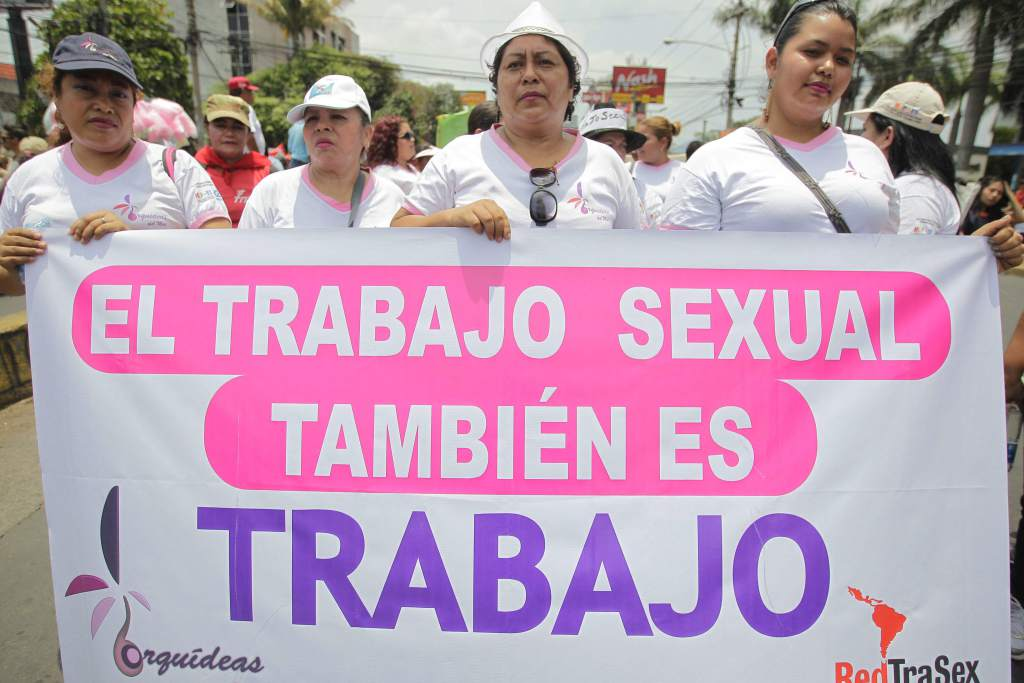 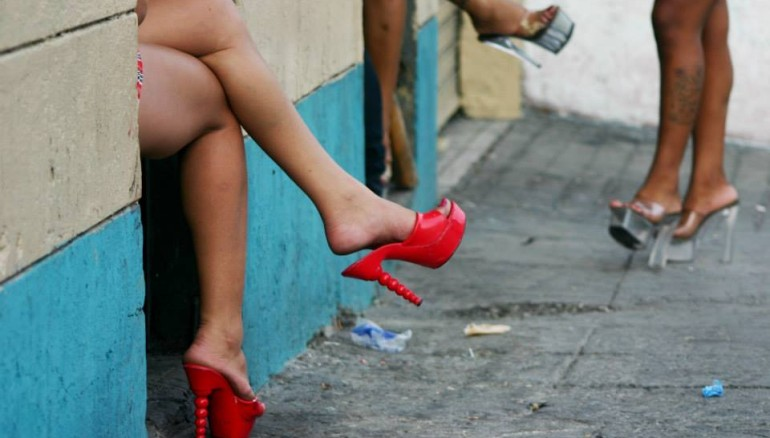 Fuente de datos: Revisión secundaria de información MTS
Condiciones socioeconómicos
Condiciones de vida y trabajo
Acceso de servicios de atención en salud
Influencias comunitarias y soporte social
Factores individuales y preferencia                             en estilos de vida
Factores biológicos y caudal genético
GRACIAS A TODAS POR SU ATENCIÓN